The Gospel of Matthew
Bible Study – Examination, Exposition, and Application
Chapter 13:1-52 – Parables about the Kingdom of God
Chapter 13 – Bigger Than We Expected
Parables about the Kingdom of God
 v. 1 – That same day…by the Sea of Galilee (Tiberias)
 Large crowd (throng) – taught from a boat
 v. 2-3a – Parables: short stories from everyday life told to convey a spiritual or moral imperative 
 V. 10-17 – Reasons for Teaching in Parables 
 Quotes Isaiah 6:9-10 (Called and Commissioned to Preach)
 Vivid, memorable images with personal implications
 Convey truth without offending contentious listeners 
 V. 34-35 – Fulfill Prophecy, Asaph (2 Chr. 29:30, Ps. 78)
Chapter 13 – Bigger Than We Expected
Parables about the Kingdom of God
 The Kingdom of Heaven (Gk. Basileias ton Ouranon) “kingship, sovereignty, authority, royal power, rule; the realm in which a king sovereignly rules”)
 “Heaven” or G-d – periphrasis by pious Jews 
 “Thy will be done, on earth as it is in heaven”
 R.T. France “what happens when God has his way, when his will is done and his purpose fulfilled” (Matthew, Tyndale New Testament Commentaries, IVP, p. 49)
 Six stories about the secret (Gk. Musterion: secret, mystery, counsel of God revealed to humans): Sower of seed, weeds in the wheat, mustard seed, yeast, hidden treasurers/pearls of great price, dragnet
Chapter 13 – Bigger Than We Expected
Parables about the Kingdom of God
 v. 3b-9, 18-23 – Parable of the Sower
 Sower = God 
 Seed = faith 
 Places Where God “sows” (scatters seed)
 The Path – birds = Evil One snatches 
 Rocky ground – not root (depth) = troubles / persecution 
 Thorns – chocked it = cares of this world / wealth 
 Good Soil – reproduced (100x, 60x, 30x)
 Let anyone with ears listen! (spiritual receptors)
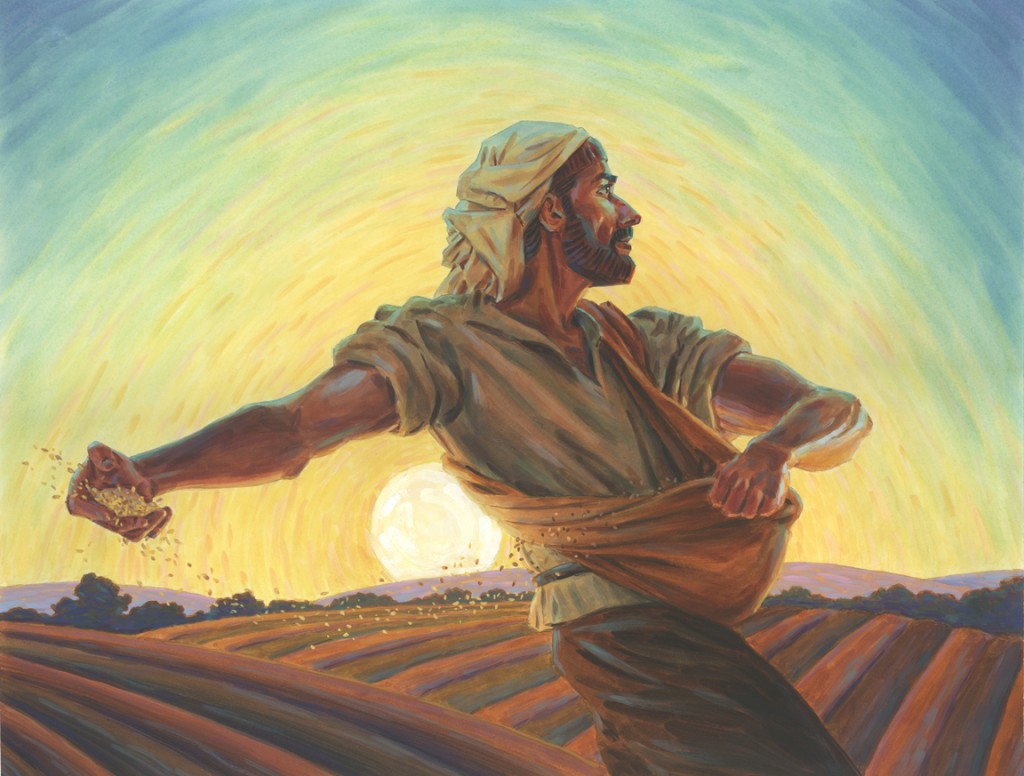 Chapter 13 – Bigger Than We Expected
Parables about the Kingdom of God
 v. 24-30, 36-43 – Parable of the Weeds in Wheat
 Someone (Gk. Anthropo) – sowed good seed
 Everyone sleeping – an enemy sowed tares 
 Plants bore grain – weeds appeared
 Slaves blame Landowner and asked to tear out tares
 Unintentional Harm – uprooting the immature 
 God’s Ultimate Justice - God allows good and evil to co-exist until the end of human history (to be burned and barned) 
 Evil does not stop the Righteous from Maturing/Reproducing
 Daniel 12:3
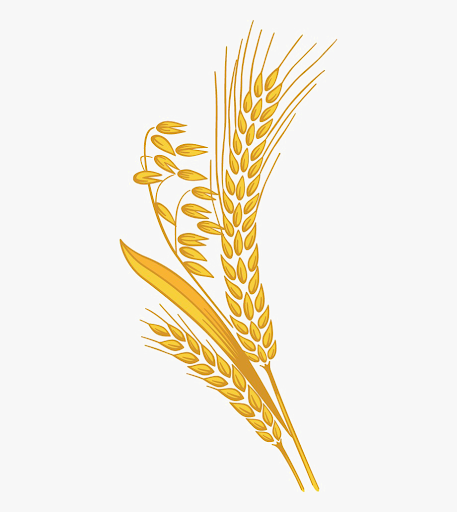 Chapter 13 – Bigger Than We Expected
Parables about the Kingdom of God
 v. 31-32 – Parable of the Mustard Seed
 Someone sowed mustard seed (smallest)
 Grew into the greatest of shrubs (empire)
 Birds of the air come and nest (security) 
 God blessing to all nations (Gk. Ethnos; Gen. 22:18) 
 v. 33 – Parable of the Yeast 
 A woman mixed yeast into (4L) flour to 100 people
 Insignificant begin with immeasurable outcome
 Growth is pervasive (powerful agent); common
 Revealed to all flesh (w/o discrimination; Joel 2:28)
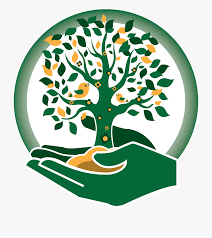 Chapter 13 – Bigger Than We Expected
Parables about the Kingdom of God
 v. 44-46 – Private Parables of the Hidden Treasurer
 Two Kinds of Disciples with whole-hearted responses:
1. Fortunate Day-laborer: finds treasurer and whole-heartedly sacrifices (“sells the wealth of the world”) to purchase the field (“securing the riches of the kingdom”) 
 Discovers the Kingdom and then the Agent
2. Intentional Broker: Discovers a valued pearl - Purchase a precious item considering the return (R.T. France: “prudent action gives away to extravagant action”)
 Discovers the Agent and then the Kingdom
Chapter 13 – Bigger Than We Expected
Parables about the Kingdom of God
 v. 47-50 – Parable of the Dragnet 
 Someone netting fish (good and bad) 
 Sorting: Eschatological Judgment (
 v. 51-53 – Parable of the Householder (Clarification) 
 Scribes – Masters of the new revelations and old truths 
 When Jesus had finished (end of section) 
 v. 53-58 – Negative Reactions to Jesus’ Teachings
 Rejection at the Synagogue of Nazareth; no deeds